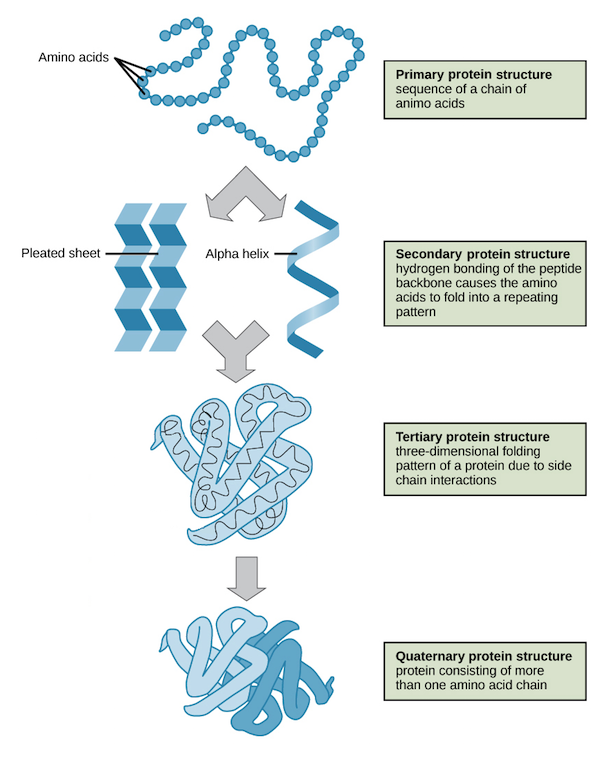 Assignment of line for Proteins and polypeptides in 1H-NMR spectrum
Characteristics sets  of lines at particular positions that can be recognized in 
       complex spectra by simple inspection:
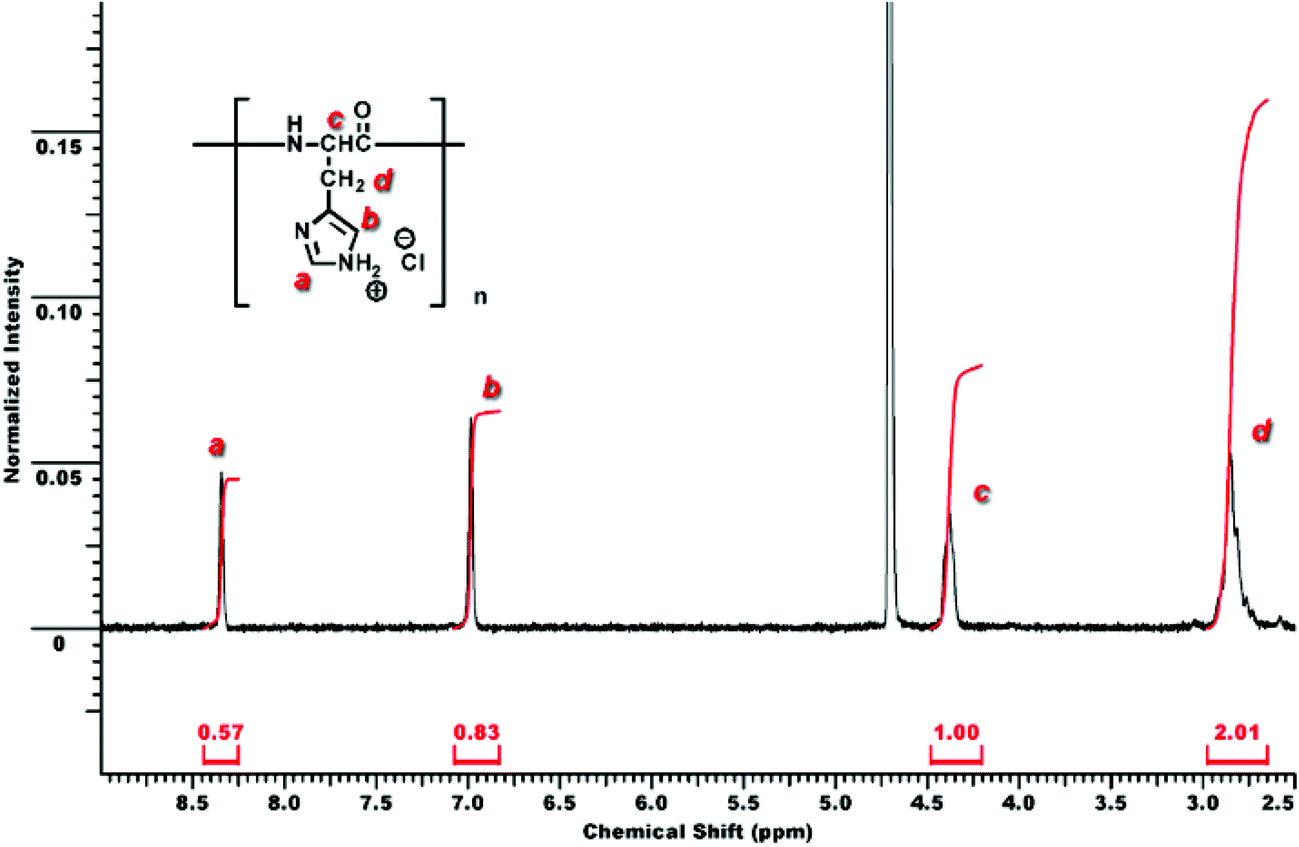 O
O
O
NHCHC
NHCHC
NHCHC
O
O
O
+
R"
R
R'
–
protein
H3NCHC
NHCHCO
C
R
R
2. Comparison  between  the spectra of a protein  with known sequence  and its fragments
Carboxypeptidase
Trypsin
C
C
3. Chemical Reaction  with a particular residue and binding of a ligand to 
        the residue of a protein
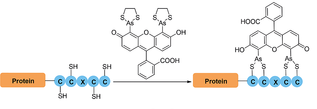 bi-Arsenic complex
4. Use of deuterated amino acid residue
5. Comparison of the spectrum of a protein with that of a mutant in which there is a single amino acid substitution
6. Comparison between 1H-NMR spectra of a protein with their X-ray diffraction analysis data
Ways to study proteins by NMR
1. To determine the fraction of amino acids in the  α-helical configuration
2. To monitor helix-coil transitions and especially to observe local changes during the transition
3. To determine the conformation of selected regions of the protein (e.g. around a particular amino acid)
4. To observe the binding of small molecules and metal ions to selected   regions of the protein (by observing either the ligand or the protein spectra)
5. To study paramagnetic active sites in electron- transfer proteins.
Fraction of residues of poly-(γ-benzyl-L-glutamate) in the α-helical configuration
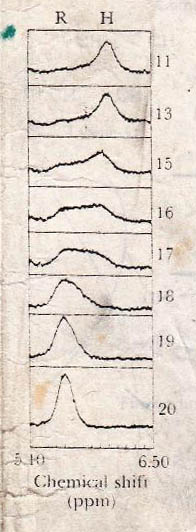 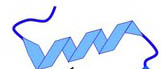 poly-(γ-benzyl-L-glutamate)
Unfolding of a protein / Denaturation  of a protein
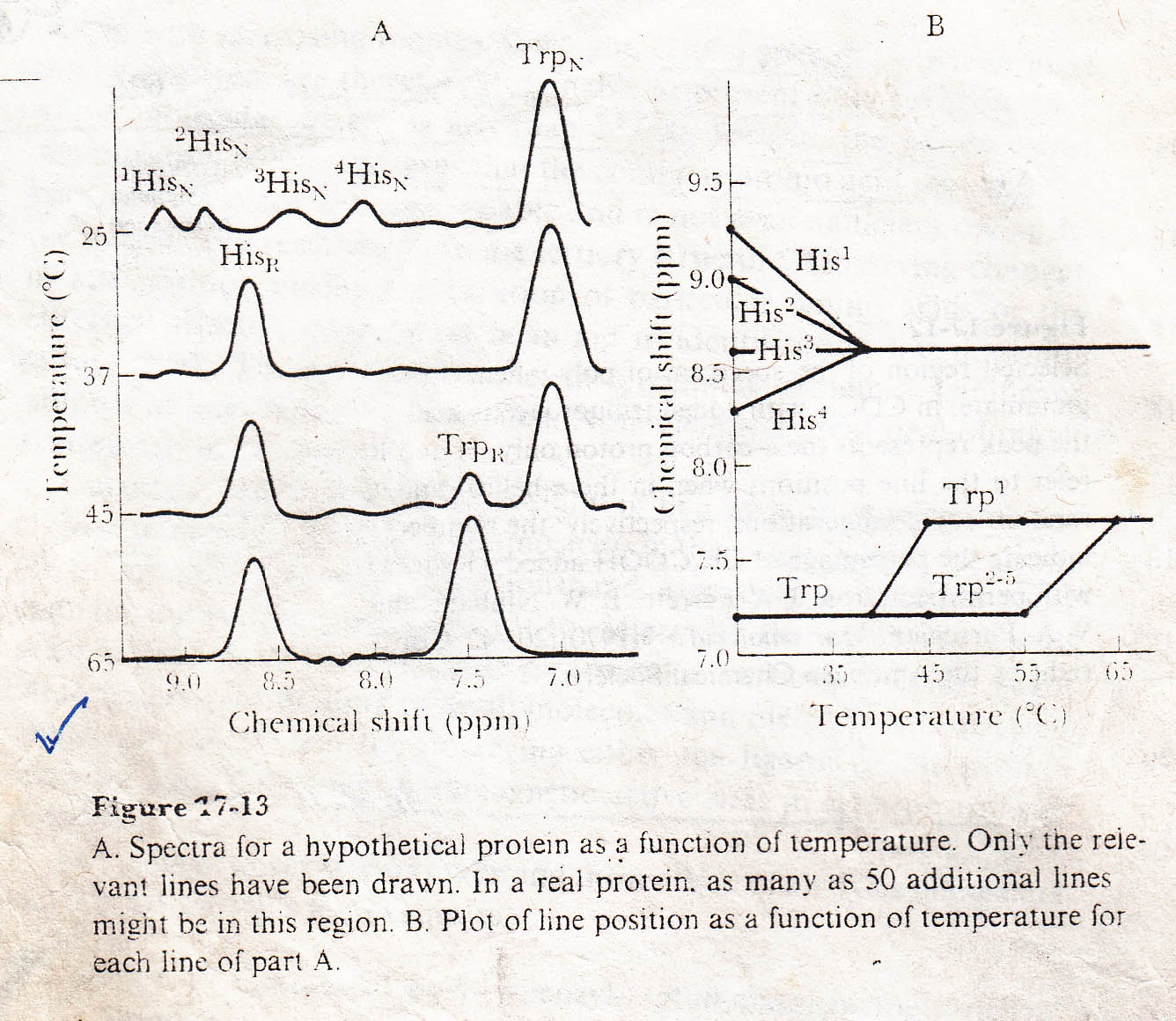 Properties of the active site of Ribonuclease-A
Ribonuclease-A
Ribonuclease-A is an enzyme secreted by the pancreas into the small intestine, where it catalyzes the hydrolysis of certain bonds in the ribonucleic acids present in ingested food.
Ribonuclease-A
Total residues: 124; α-helical (%): 26; β-conformation: 35 
3'-CMP / 2'-CMP / 5'-CMP (All are competitive inhibitors of ribonuclease-A)
H-C2 of three histidine residues (His-12, 48, 119) of RN-A (Ribonuclase-A)
+
3'-CMP
Chemical shift change
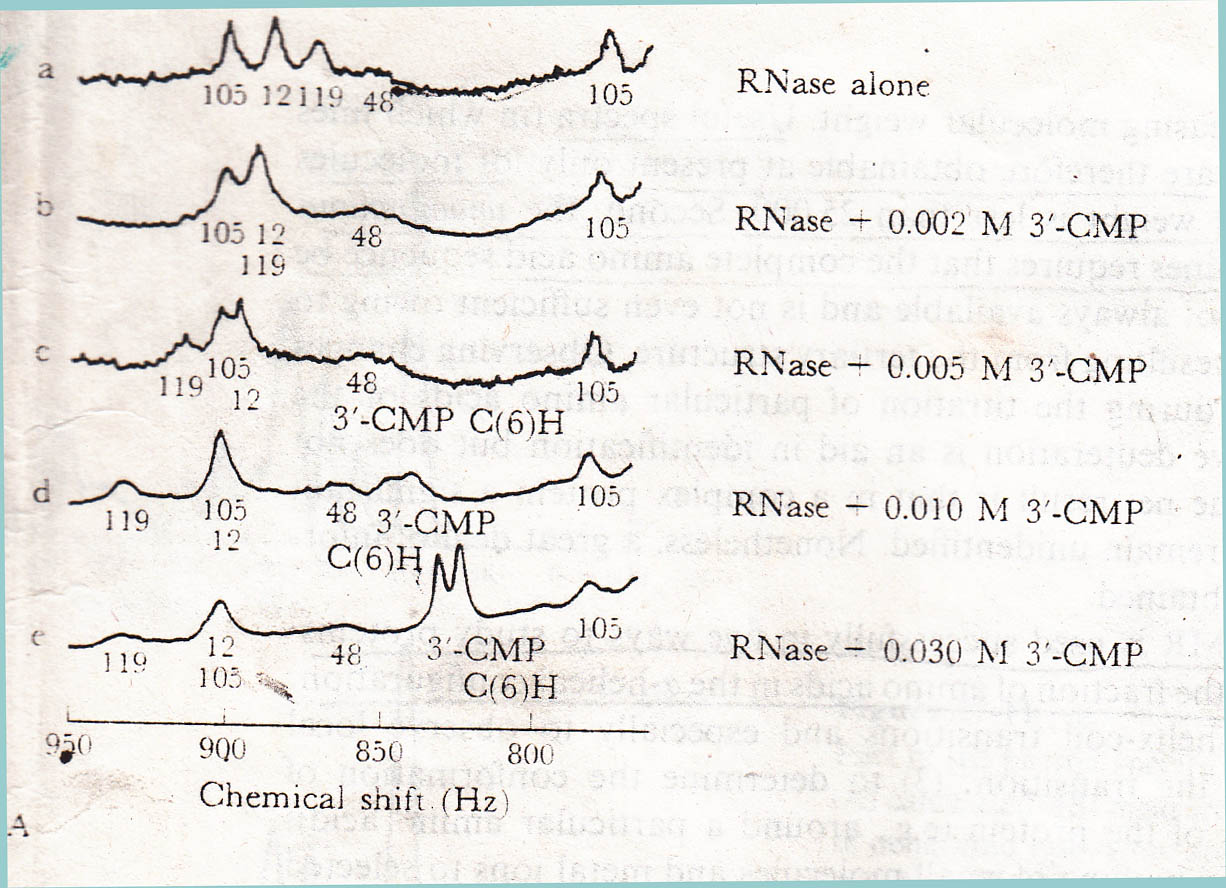 H-C2 (Proton of C-2) of imidazole ring (instead of Histidine residue)
+
Different concentration of Phosphate Group (Instead of 3'-CMP)
Same change in chemical shift like His-119
H-C2 of three histidine residues (His-12, 48) of RN-A (Ribonuclase-A)
+
3'-CMP / 2'-CMP/ 5'-CMP (competitive inhibitors of Ribonuclase-A)
 whose binding constant different
Using different pH of medium
Chemical shift change is same for three inhibitors (3'-CMP / 2'-CMP/ 5'-CMP)
Proton of phenyl ring of phenylalanine residue (Phe-120) of Ribonuclase-A
+
3’-CMP
Big change in chemical shift
Proton of phenyl ring of phenylalanine residue (Phe-120) of Ribonuclase-A
Proton of phenyl ring of phenylalanine residue (Phe-120) of Ribonuclase-A
+
Phosphate Group
+
Cytosine / (3'-CMP / 2'-CMP/ 5'-CMP)
No change in chemical shift
Same big change in chemical shift
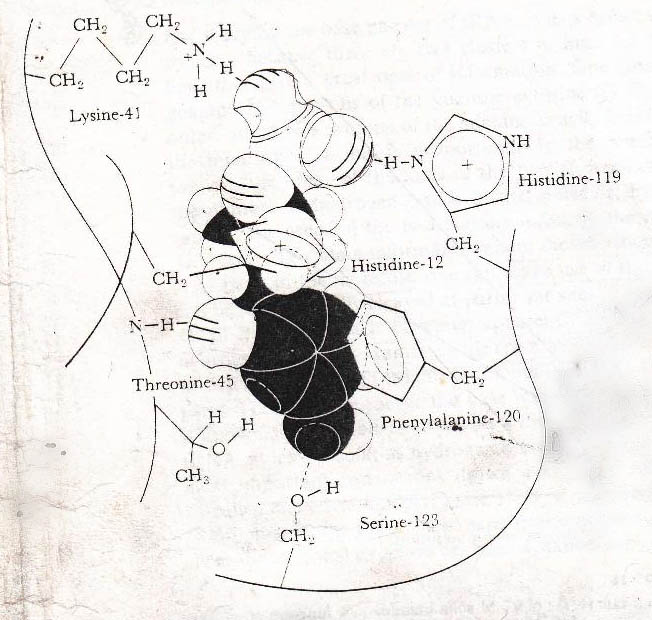 Effect of a cofactor on enzyme-substrate binding
E + NAD
Broadened
Nicotinamide proton
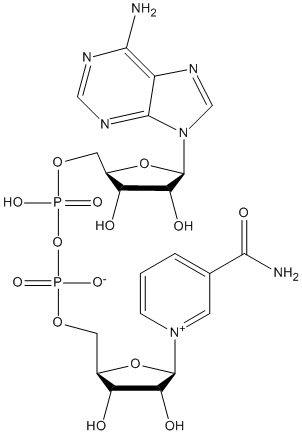 other E + NAD
Not Broadened
Nicotinamide proton
E + NAD
Methyl proton of Et-OH 
and acetaldehyde
Broadened
E
Methyl proton of Et-OH 
and acetaldehyde
Not Broadened
NAD
Methyl proton of Et-OH 
and acetaldehyde
Not Broadened
Binding of a polymer to a protein (DNA-histone complex)
Histone
Nonpolar region
Basic region
Acidic region
DNA     +     Histone
DNA-histone complex
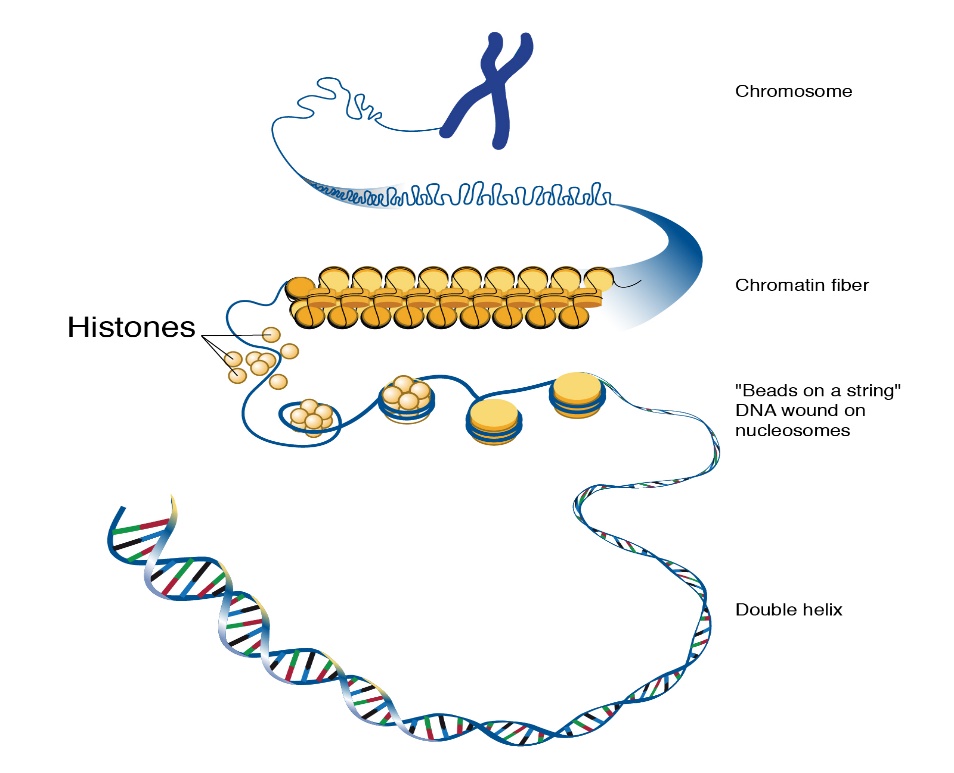 DNA strands wrap around proteins called histones
There are four types of histones, named: H2A, H2B, H3, and H4.
Spin Labeling
1
The amount of broadening line  decreases      α
Distance between the unpaired electrons
 and the nucleus of interest increases
≤ 40 Ao
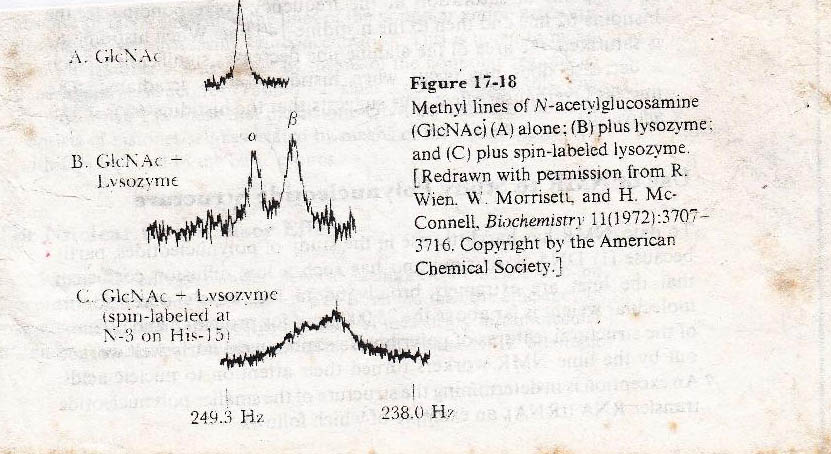 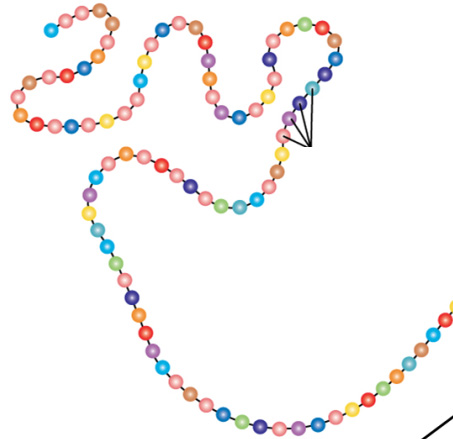 Amino acids
Labeled Histidine-15 residue
MRI (Magnetic Resonance Imaging)
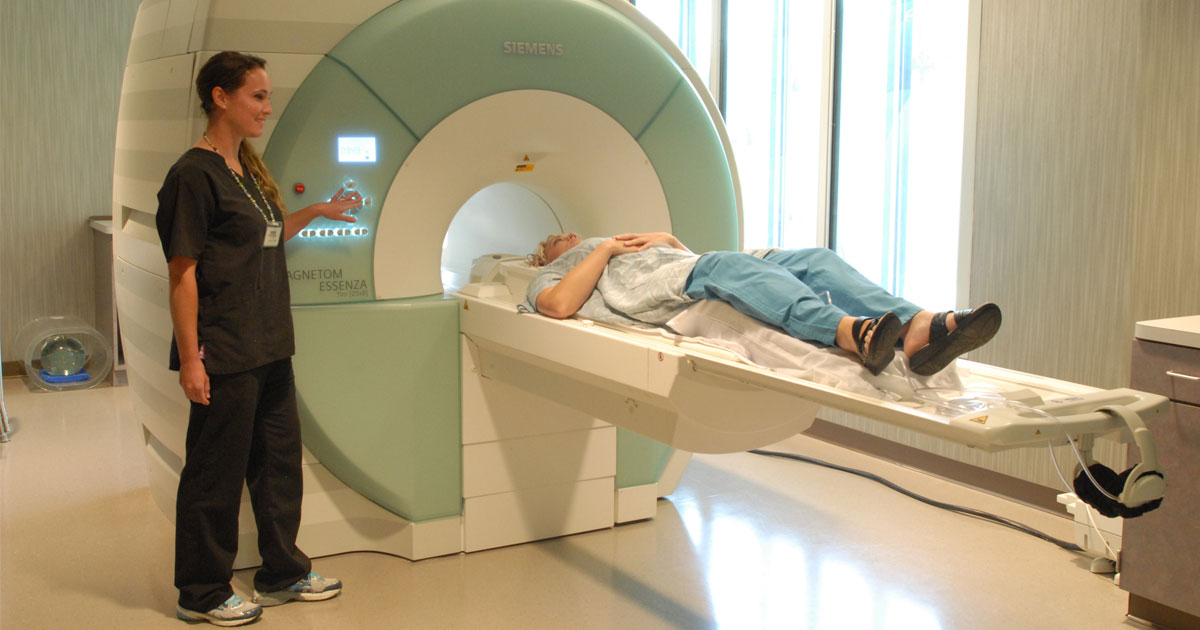 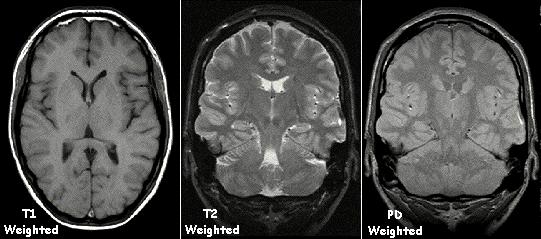 Fourier Transform NMR
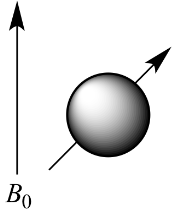 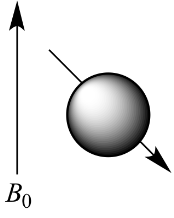 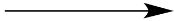 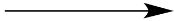 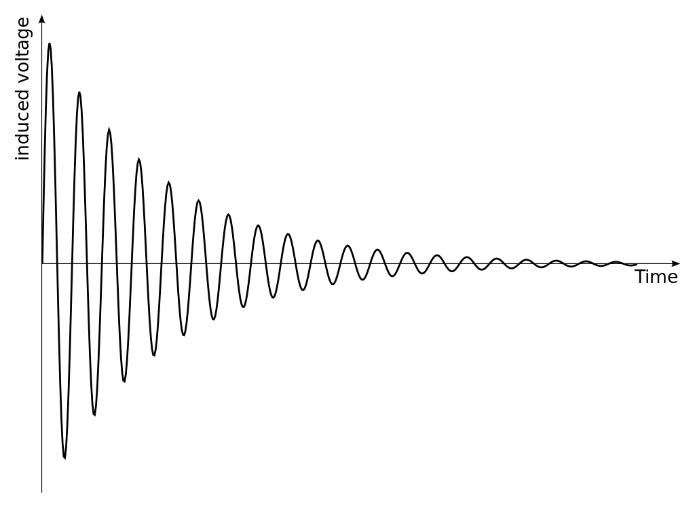 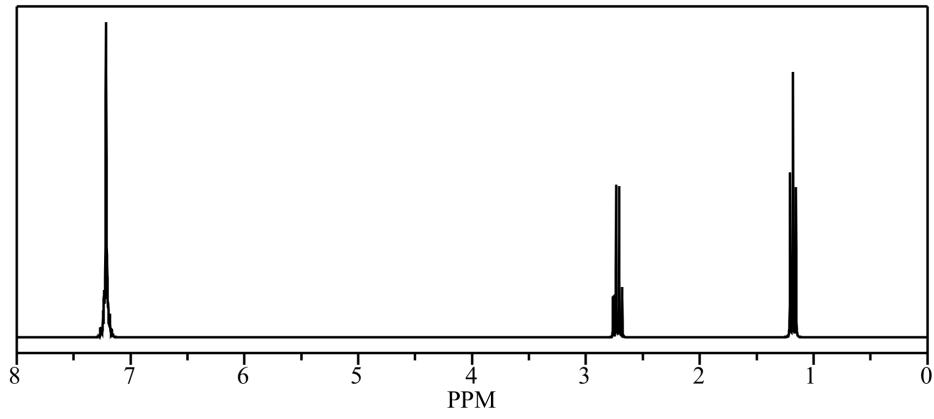 Fourier transform
Free induction decay